EWS Update
Underground Storage Tanks and Solid Waste Disposal Control Board
May 15, 2018
Aerial View of the Site
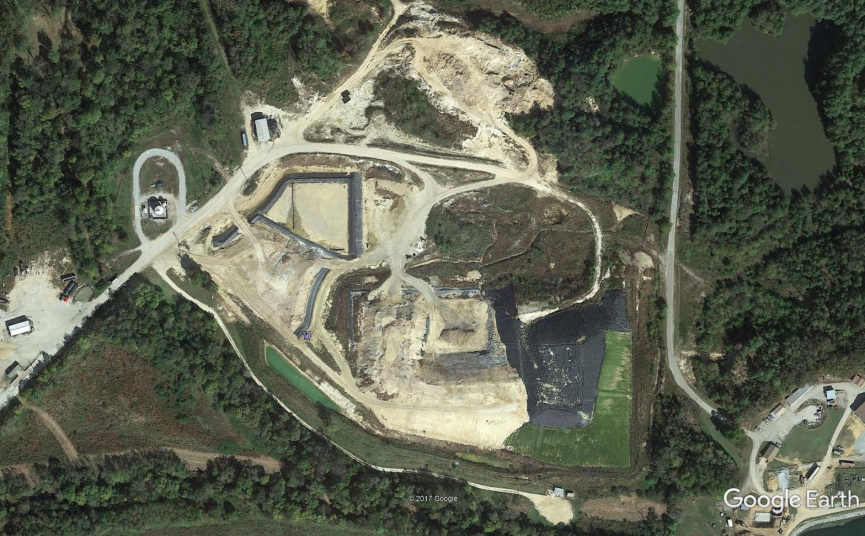 IWC Leachate Sump
IWC
Borrow Area
APWC
IWC Leachate Storage
Pre-treatment Plant
Storm Water
Pond
APWC Leachate
And Gas Sheds
Management of Leachate (IWC)
Management of Leachate (IWC)
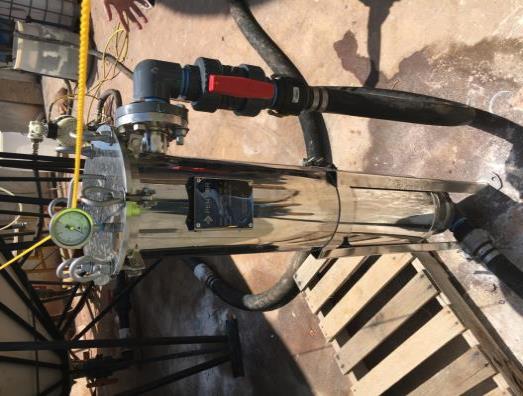 Management of Leachate (IWC)
Management of Leachate (Deposits)
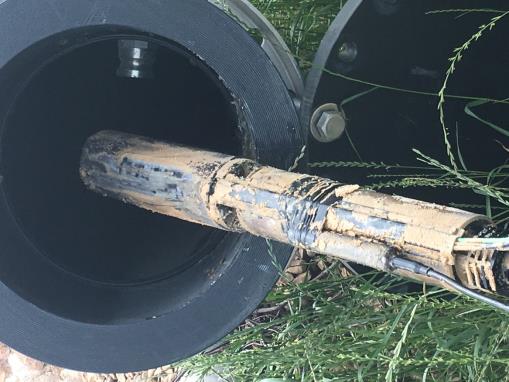 Management of Leachate (Deposits)
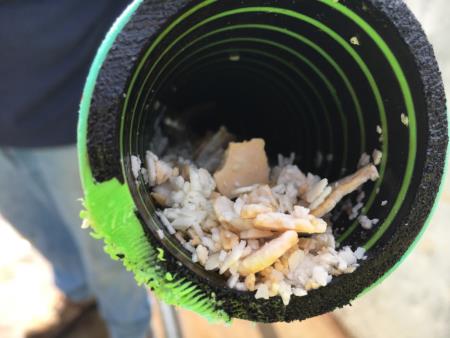 Temporary Closure of IWC
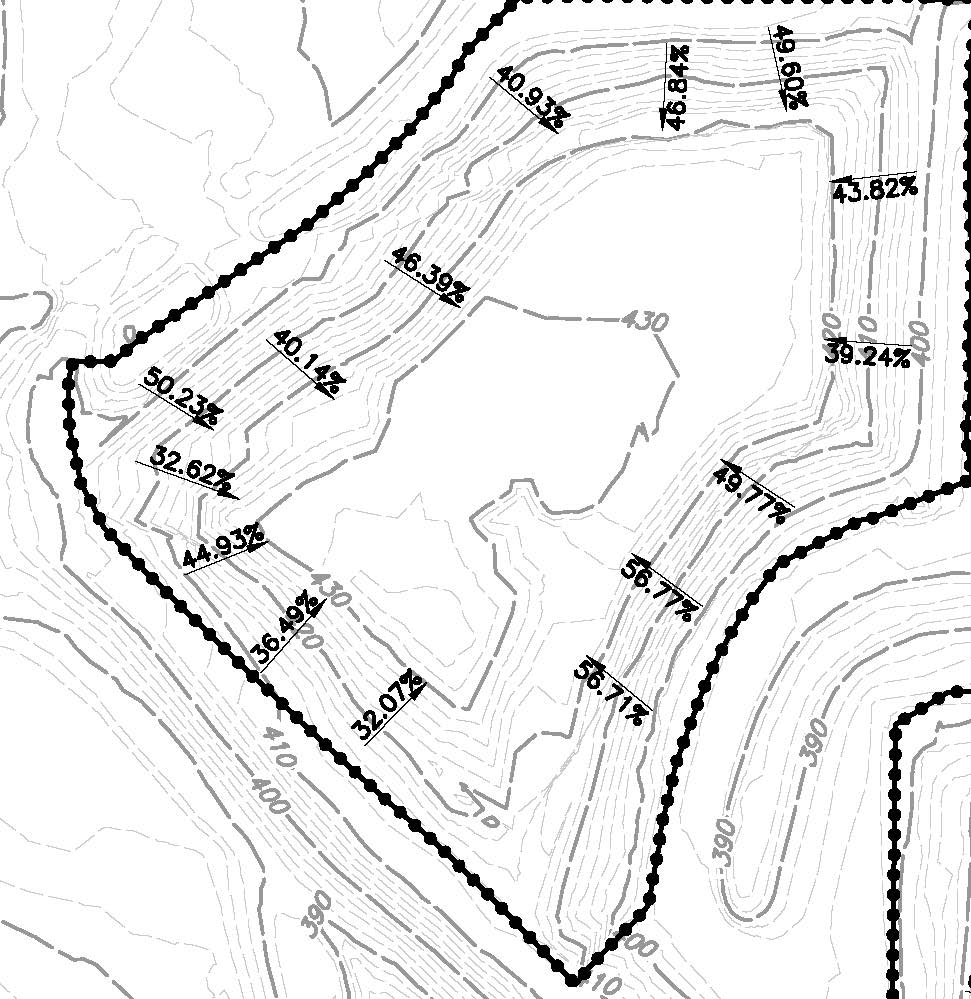 Existing IWC Slopes
April, 2017
On Site Soil Borrow Area
On Site Soil Borrow Area
On Site Soil Borrow Area
On Site Soil Borrow Area
Temporary Closure of IWC
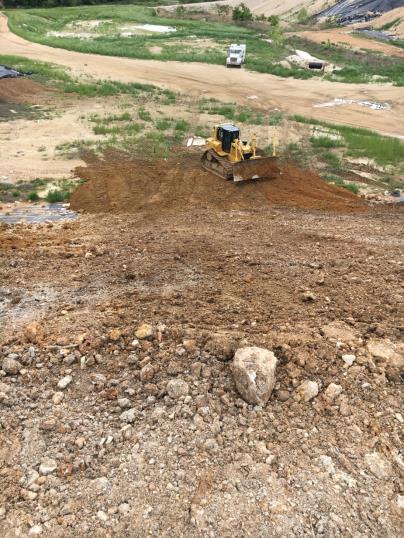 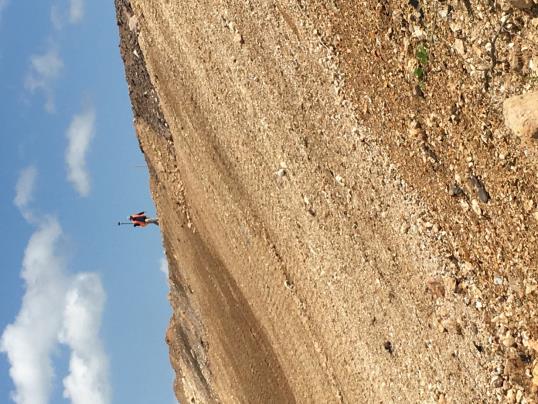 Temporary Closure of IWC
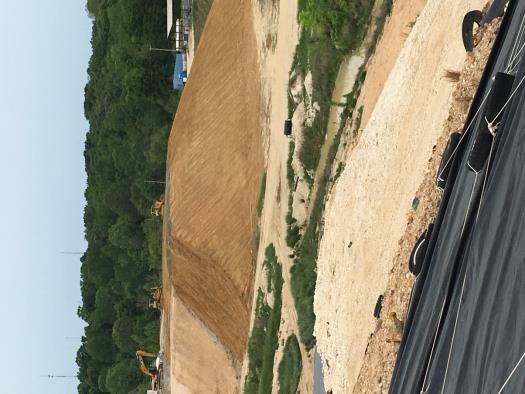 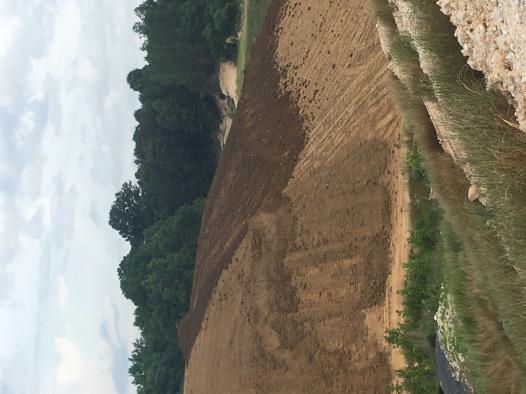 Temporary Closure of IWC
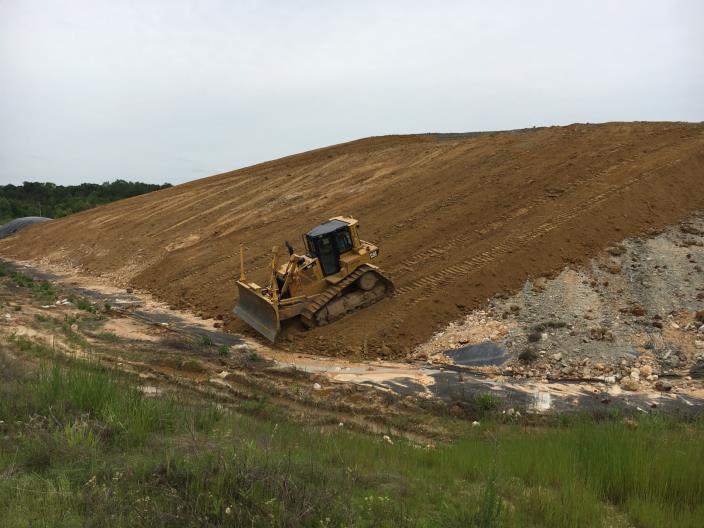 Temporary Closure of IWC
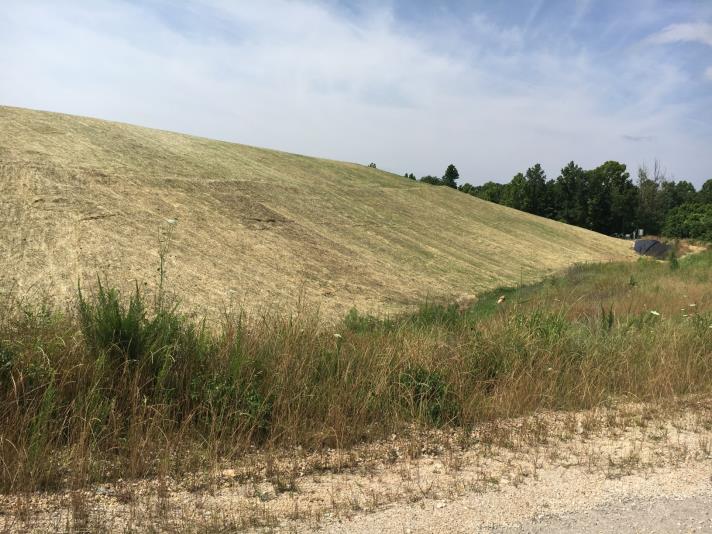 Temporary Closure of IWC
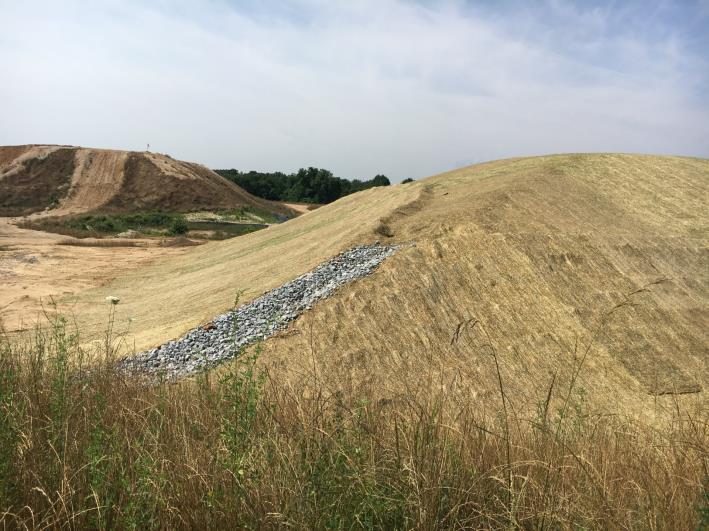 Temporary Closure of IWC
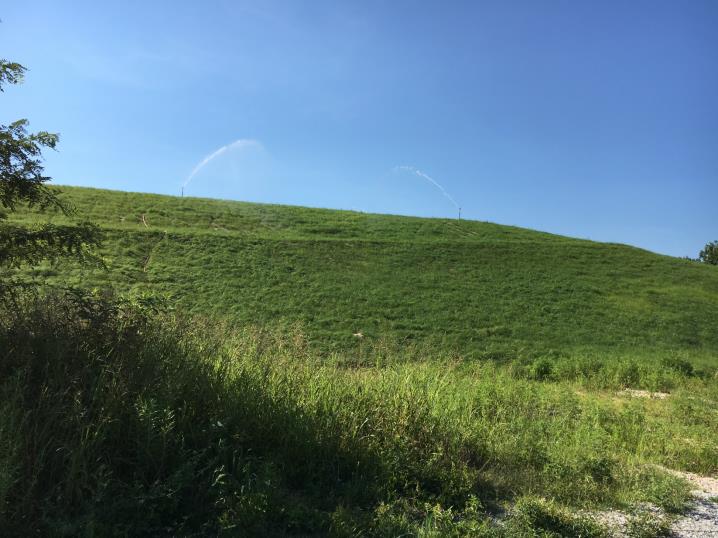 Most Recent Activities
Continued to ship Aluminum Processing Waste Cell leachate off-site for disposal
Industrial Waste Cell leachate continued to be treated and stored
Performed routine daily gas system and cover operation and maintenance activities
Performed daily ammonia monitoring
Most Recent Activities
Closure Construction Activities Performed: 
Began Clearing and Grubbing Borrow Area
Began Placement of Structural Fill Wedge in Northeast Corner of Aluminum Processing Waste Cell
A Limited Shipment of LLDPE Geomembrane Arrived on Site (To Be Used to Extend Geomembrane Over Fill Wedge)
Dewatering Pumps Set Up in Preparation of Pond Modification Work
Weekly Construction Meeting Held
Contact
Email:	Nickolaus.Lytle@tn.gov
Phone:	615-532-8004
Fax:		615-532-0938
Mail:		Division of Solid Waste Management		William R. Snodgrass Tennessee Tower		312 Rosa L. Parks Avenue, 14th Floor		Nashville, TN 37243